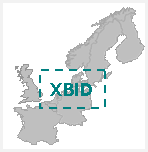 Roadmap for the common cross border intraday solution in the NWE area
Report to the NWE IG
09.05.2012
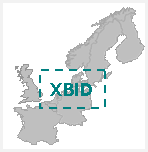 Content of the presentation
Conceptual representation of the technical solution
Technical gap analysis: Preliminary outcomes
Phased implementation approach: a possible way forward  
Conclusions & Next steps
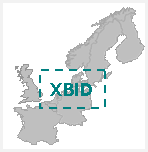 Content of the presentation
Conceptual representation of the technical solution
Technical gap analysis: Preliminary outcomes
Phased implementation approach: a possible way forward  
Conclusions & Next steps
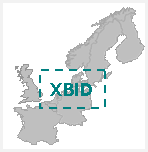 Conceptual representation of the Technical solution with a European scope
Elbas structure
TSOs Region 1
TSOs Region 2
Regional TSOs-PX interface for grid & net position data
Regional TSOs-PX interface for grid & net position data
Elbas core server
Communication layer
(mainly) « Joint Components »*
API
* means a common component that all PXs must all use when operating their cross border intraday market
Elbas PX client
Elbas PX customer client
Elbas admin client
Elbas External capacity client
Elbas TSO client
Other applications (PX1, PX2 or customer systems)
ParticipatingPXs
Hub α
Hub β
Hub γ
Hub …
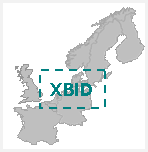 Content of the presentation
Conceptual representation of the technical solution
Technical gap analysis: Preliminary outcomes
Phased implementation approach: a possible way forward  
Conclusions & Next steps
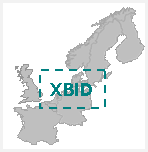 Technical Gap Analysis: Preliminary Outcomes
Q2-2012: The PX-PX Cooperation Agreement sets the high-level requirements to be fulfilled by the Elbas starting point in order to finalize the selection process (“Technical Gap Analysis”)

Based on:

Updated trading functionalities (60%)
PX operational needs such as clearing interface, Market Surveillance functionalities (10%)
TSO high level requirements including explicit capacity reservation features (10%)
Performance upgrade (20%)
API implementation to offer interface for other PX’s to connect the other markets (to be evaluated during May 2012)

NPS and DIGIA system provider have provided the following estimations:

Complete IT implementation time rough estimate is 18-21 months
API development and implementation planning to be included during May 2012
Associated IT development cost rough estimate is 1.4 – 2 M€ (excluding implementation project PX+TSO expenses and API)
Based on these new information, local implementation project still to be planned and budgeted with the concerned parties
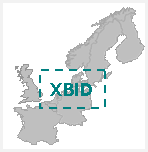 Technical Gap Analysis: Main requirements
Based on:

Trading functionalities (60%) 
PX operational needs (10%)
TSO high level requirements (10%)
Performance upgrade (20%)
API implementation (to be evaluated during May 2012)
Mainly European developments: 
« Joint Components » requirements for the European IDCB Technical Solution
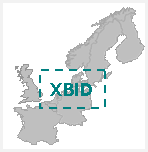 Technical Gap Analysis: Main requirements
Based on:

Trading functionalities (60%)                                                                                        All existing features in the German and French intraday markets; prioritization subject to Customer Group evaluation
Trading tools & products: 15mn contracts; Iceberg orders, Fill-or-Kill, Fill-and-Kill order restrictions; Good-till-Date/Time; OTC-clearing…
Monitoring tools: Internal trade warning; Automatic orders deactivation in case of connection loss; Configurable order submission check for facilitated trading…
Trading interface: Design  and screen display improvements to facilitate trading  (e.g. blocks display…)

PX operational needs (10%)
TSO high level requirements (10%)
Performance upgrade (20%)
API implementation (to be evaluated during May 2012)
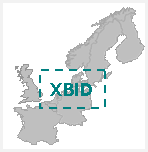 Technical Gap Analysis: Main requirements
Based on:

Trading functionalities (60%)

PX operational needs (10%)
Connection & access: Clearing interfaces; post-trading system interfaces…	
Monitoring tools: Chinese wall between PXs Market Operation access; Sales & MO monitoring interface upgrades; use of certificates access instead of digipass; Trading limits based on collateral control...

TSO high level requirements (10%)
Performance upgrade (20%)
API implementation (to be evaluated during May 2012)
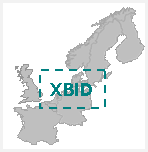 Technical Gap Analysis: Main requirements
Based on:

Trading functionalities (60%)
PX operational needs (10%)

TSO high level requirements (10%)
Explicit capacity access for OTC trading and XB balancing
H2H Matrix display
Market notification in case of capacity updates
“Halt/un-halt” capacity allocation functionality per TSO/border
…

Performance upgrade (20%)
API implementation (to be evaluated during May 2012)
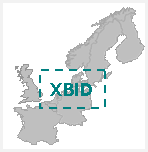 Technical Gap Analysis: Main requirements
Based on:

Trading functionalities (60%)
PX operational needs (10%)
TSO high level requirements (10%)

Performance upgrade (20%)
Improve real-time performances to increased number of orders, trades and concurrent logins
Increase system availability rate and stability / modularity
(implies renewal of the hardware architecture and further development of the system softwares)

API implementation (to be evaluated during May 2012)
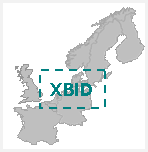 Technical Gap Analysis: Main requirements
Based on:

Trading functionalities (60%)
PX operational needs (10%)
TSO high level requirements (10%)
Performance upgrade (20%)

API implementation (to be evaluated during May 2012)
Access for PX: to retrieve and submit trades, orders, flows, capacities
Access for traders and other customers: to submit orders, retrieve market trades, data, messages…
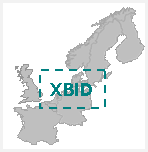 Technical Gap Analysis: Main requirements
These preliminary outcomes of the technical gap analysis in terms of costs and implementation time appear more challenging than expected 

Possible approaches to be further investigated:
The providers of ELBAS (NPS and DIGIA), with concerned PXs and TSOs, to review, finalize and possibly adjust the gap analysis estimations (costs and implementation time)
Direct route towards the Enduring solution by 2014 could be considered in the light of these first – and upcoming – estimates on the Interim development
Phase the development and local implementation approach, to ensure a timely and secured market integration
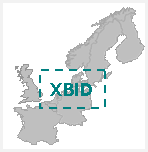 Content of the presentation
Conceptual representation of the technical solution
Technical gap analysis: Preliminary outcomes
Phased implementation approach: a possible way forward  
Conclusions & Next steps
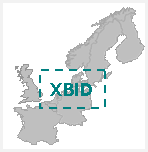 Phased implementation: a possible way forward
SOB-CMM development roadmap
Implementation phasing could secure an earlier readiness of the SOB/CMM system usable for NWE within 6 months  - provided sufficient development resources are made available by the service provider (need to manage overlapping project phases) 

API development to be planned in parrallel if possible – requirement to ensure NWE solution compatibility with the other regions
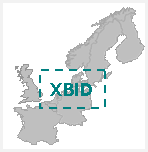 Phased implementation: a possible way forward
Phased implementation approach with Elbas
Efforts need to be maintained to carry-on the technical enhancements and ensure robustness of the solution
Step-by-step system development enabling a timely implementation in NWE without delaying other regions 
With an adapted migration strategy, market integration can be done in a secured manner
*API development might not be necessary for NWE go-live,  but is needed to enable pan-European compatibility of Elbas in a SOB-mode
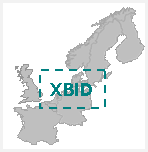 Phased implementation: a possible way forward
Phased implementation approach with Elbas
Efforts need to be maintained to carry-on the technical enhancements and ensure robustness of the solution
Step-by-step system development enabling a timely implementation in NWE without delaying other regions 
With an adapted migration strategy, market integration can be done in a secured manner
Need to be ready by end 2012 in order to allow for NWE implementation process compatible with other regions
*API development might not be necessary for NWE go-live,  but is needed to enable pan-European compatibility of Elbas in a SOB-mode
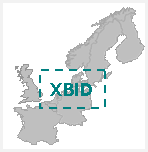 Phased implementation: a possible way forward
SOB-CMM development roadmap
Elbas technical implementation
Enduring solution technical preparations
Local project 1**
Local project 2**
Local project …**
Finalization of Phase 1 is a prerequisite for the go-live of local projects
Phase  3 Implementation  (Interim)
Content of the Implementation to be further defined
Phase 2 Implementation  (Interim)

Content of the Implementation to be further defined
Technical improvements and adaptations of ELBAS
Gap analysis finalization & selection of Phase 1 delivery items
(Ready by 31.5.2012)
Development & test of phase 1 delivery items + go-live preparation
Initial SOB / CMM system release ready for full implementation in NWE:
Go live 31.12.2012*
Technical implementation of Elbas on NWE local hubs and borders
* Subject to succesfull testing – w/o contingencies
18
** Cross-border implementation plannings to be established with TSOs
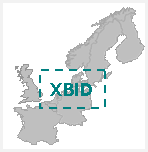 Phased implementation: a possible way forward
System migration strategy / EPEX proposal
While phasing approach will ensure a timely implementation of the IDCB solution in NWE, many requirements to ensure full compliance with market needs will need to be developed stepwise

An adapted migration strategy is necessary in order to migrate the liquidity in the Elbas solution for Germany, avoiding fly of liquidity to the OTC market - which will provoke inefficiencies on capacity allocation as a side effect  

This is why EPEX proposes a parrallel-run migration strategy
Phased implementation: a possible way forward
System migration strategy / EPEX proposal
DE-DK
DE
DE
DE-DK
Elbas SOB (NPS+EPEX)
Elbas (NPS)
DE
DE-NL
Elbas SOB (NPS+EPEX)
ComXerv (EPEX)
OTC
DE-NL
OTC
ComXerv (EPEX)
DE-FR
DE-FR
OTC
ComXerv (for 15mn products)
Today: 3 pools of liquidity in the German intraday market
Step 1: (for any of the 3 scenarios explained above) Elbas is deployed in a SOB mode in Germany; liquidity starts to be transferred, and ComXerv is maintained in a short transitory period as a safety net, until SOB robustness is ensured
Successful migration:  SOB becomes the main pool of liquidity
DE-DK
DE
DE-NL
Elbas SOB
(NPS+EPEX)
OTC
DE-FR
ComXerv (for 15mn products)
Unsuccessful migration:  liquidity vanished from Exchange trading
20
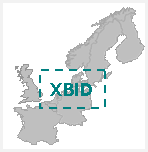 Some observations
Once the ELBAS SOB is in place, the sequencing of the XB local projects is not dependant of any technical considerations
On the critical path, there are the technical readiness of the ELBAS SOB and implementation of the ELBAS SOB in France and Germany
ComXerv used by EPEX in Germany is the main liquidity pool in NWE. French liquidity is dependant of its connection with the German pool of liquidity, not the contrary
Post coupling activities have to be considered in the planning
UK will have to be considered in a further step
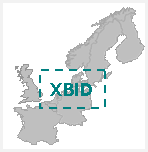 Content of the presentation
Conceptual representation of the technical solution
Technical gap analysis: Preliminary outcomes
Phased implementation approach: a possible way forward  
Conclusions & Next steps
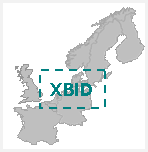 Implementation scenarios
Assumption for first 3 scenarios: To have ELBAS SOB-CMM technically ready with version 1 (which is the must-have of the requirements) delivered by end of 2012 (tbc)

Scenario 1 “first pooling of liquidity in DE ; DE-NL /DE-DK projects in the meantime; and finally DE-FR/BE-FR projects”
Step 1: 	Implement ELBAS SOB in Germany and start to pool the liquidity in it while using ComXerv in parallel (for a limited transition migration period and for 15’ product)
Step 2:	TSOs and PXs to implement GE-DK and GE-NL local projects by meaning no longer DBS at these borders but still ComXerv / DBS for DE-FR
Step 3:	Once liquidity is pooled in Germany then implement ELBAS SOB in France / TSOs and PXs to implement GE-FR and FR-BE local projects / ComXerv remains in Germany only to deal with 15’ products.  All hourly products will be traded over ELBAS
Scenario 2 “first DE-FR XB (based on new DE and FR Elbas ID markets), followed by other XB projects
Step 1:	Implement ELBAS SOB in Germany and France (while using locally only ComXerv in parallel in Germany  - not connected to France (for a limited transition migration period and for 15’ product)
Step 2:	TSOs and PXs to implement XB local projects without waiting for a full liquidity pooling in Germany: FR-BE, GE-FR,GE-DK and GE-NL by meaning no longer DBS at these borders / All capacities will be given towards ELBAS / ComXerv remains in Germany only to deal with 15’ products
Scenario 3 (for exhaustiveness purposes only) “first implement Elbas in FR, then XB project FR-BE, then pooling liquidity in DE and finally other XB projects DE-FR, DE-DK and DE-NL”
Step 1:	Implement ELBAS SOB in France / TSOs and PXs to implement FR-BE local project  (MP in FR will have -during a limited timeframe…- to enter XB bids towards DE in ComXerv platform, as all other deals will be submitted in ELBAS to have a XB link towards BE; French liquidity will be splitted)
Step 2:	Implement ELBAS SOB in Germany and start to pool the liquidity in it while using ComXerv in parallel (for a limited transition migration period and for 15’ product)
Step 3:	TSOs and PXs to implement GE-DK, GE-NL and GE-FR (all the French liquidity being in the  meantime pooled into ELBAS) local projects

Scenario 4
Direct route towards the Enduring solution by 2014 could be considered in the light of these first – and upcoming – estimates on the Interim development

These possible scenarios are built on high level information (refined costs, planning and feasibility information to be provided shortly by PXs)
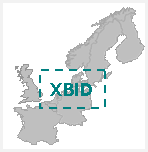 Conclusions & Next Steps
Work on PX-PX Cooperation Agreement to be finalized during Spring, in order to set-up the PXs common project governance and technical requirements
Need to be completed concurrently with the ENTSOE-Europex MoU on IDCB cooperation

ELBAS developments to meet the full set of SOB-CMM requirements appear to be more challenging than expected. Consequently a phased approach (with only must-have requirements in the first phase) has been suggested. 
Subject to confirmation by the Elbas service provider, phase 1 can be completed by end of 2012 so that the SOB-CMM for NWE is technically ready by this year
API implementation to ensure NWE compatibility with Europe still to be assessed and prioritized
Local projects to be scheduled as soon as possible (Finalization of Elbas development Phase 1 is a prerequisite for the go-live of local projects)

Several sequencing scenarios are currently being contemplated, with the objectives to 
Implement Elbas SOB-CMM on all NWE hubs and borders rapidly
Secure successful liquidity transfer to the SOB in Germany
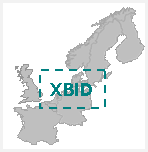 Thank you for your attention